Welcome to the 


Judging  Seminar


JUDGE EACH MANEUVER AS IF IT’S THE ONLY ONE BEING FLOWN.Wayne Matthews 2007
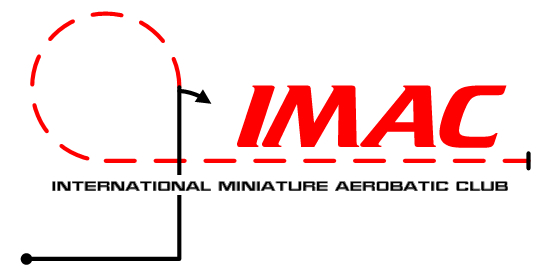 Jan 30, 2010
Scale Aerobatic Judging Seminar
I-1
[Speaker Notes: INTRODUCTION
Introduce yourself.
Welcome everyone
Explain where any restrooms  are located.

Give the students some of your background.  This helps them to know what is "expected" when it is their turn to introduce themselves. 

If there is time,  have each student introduce themselves.  This will give you a good idea of the experience level of the class and will break the ice.]
Presenters
Wayne Matthews
Ty Lyman
Kent Porter
Carlos Paez
Joe Cutright
Jan 30, 2010
Scale Aerobatic Judging Seminar
I-2
[Speaker Notes: Introduce the course presenters.]
About the Presenters
Wayne

    17 years of flying IMAC competition (Basic/Unlimited)
    
    Full Scale flying in Jamaica.

    Leadership Dynamics training San Raphael CA
     
     IMAC Judging School Instructor’s training/ SE Judging Instructor

     Chairman IMAC Sequence Committee
      
     Clover Creek Chief Judge, Don Lowe Masters, Tucson Shootout Judge

      IMAC Secretary……….EX- Bottom Feeder
Jan 30, 2010
Scale Aerobatic Judging Seminar
I-3
About the Presenters
Ty 
   
      Joined IMAC in 2000, presently flies in Unlimited

      Attended Multiple F & J Schools

      CD, Frozen Toes IMAC Boot Camp

       Member of IMAC Sequence Committee

       IMAC Judging School Instructor’s training

       IMAC Judging School Instructor
Jan 30, 2010
Scale Aerobatic Judging Seminar
I-4
About the Presenters
Kent

   Joined IMAC January 2004

    Attended 9 F & J Seminars

    Attended 3 IMAC Boot Camps

    CD of 8 IMAC Contests

    IMAC Judging School Instructor’s training

     IMAC Judging Instructor

     Assistant Regional Director, North Carolina
Jan 30, 2010
Scale Aerobatic Judging Seminar
I-5
About the Presenters
Carlos  
   
    - RC Pilot since 1975 (Pattern, Scale Aerobatics, Turbine Jets)
      - Joined IMAC in 2002, presently flies in Intermediate
      - Attended Multiple F & J Schools
      - IMAC Judging School Instructor’s training
      - Conducted three IMAC Judging Schools in South America, Brazil, Chile and Argentina
      -IMAC JR Challenge Sportsman Champion 2003
      -IMAC SE Regional Sportsman Champion 2003
      -IMAC Active Judge since 2004, all classes
      -SE ARD Official 2007-2008
      -NATS Scale Aerobatics Official Judge 2007
      -Electric Flight Expo ( Tucson, AZ) Official Judge 2008
      -IMAC Limeira, Brazil, Scale Aerobatics Official Judge 2008
      -IMAC Latin America Regional Director 2009
      -NATS Scale Aerobatics Official Judge 2009 
      -TAS Shootout Official Judge 2009
Jan 30, 2010
Scale Aerobatic Judging Seminar
I-6
About the Presenters
Joe 
   
       - Joined IMAC in 2001

      - Member of IMAC Sequence Committee since 2006

      - Attended Multiple F & J Schools

      - 2005 Advanced Southeast Regional Champion

      - Contest Director of the Clover Creek Aerodrome Invitational

      - IMAC Judging School Instructor’s training

      - IMAC Judging School Instructor

      - Presently competes in the Unlimited Class
Jan 30, 2010
Scale Aerobatic Judging Seminar
I-7
Course Outline
Learning the Aresti Language
 General Judging Principals
 Aresti Families 1 – 9, specific judging criteria
 The Unknown Sequence
 The 4-Minute Free Program
Jan 30, 2010
Scale Aerobatic Judging Seminar
I-8
[Speaker Notes: COURSE OVERVIEW

Give an overview of the course.  
Be sure that everyone has the proper hand-out materials

Tell the students how many breaks you plan.

If food is offered then explain how the meal break will be handled.

Explain  how questions will be taken - on demand, or hold until the end of the module.]